VÝCHOVA  V  RODINĚ
SLAĎOVÁNÍ PRÁCE A RODINY
Lucie Grůzová
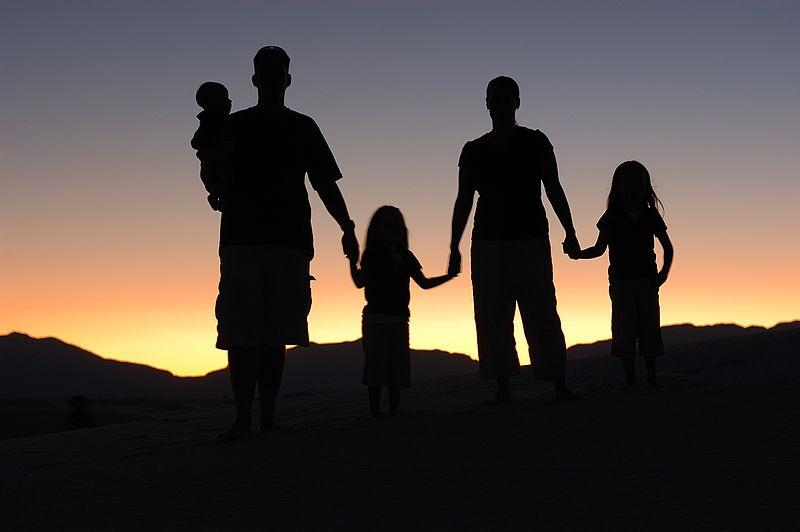 Definice
míra, ve které jsou jednotlivci srovnatelně zapojení i spokojení se svými pracovními i rodinnými rolemi (Greenhaus, Collins, Shaw, 2003) 

… pracovní zdroje se setkávají s potřebami rodiny a rodinné zdroje se setkávají s nároky práce takovým způsobem, který je efektivní v obou oblastech (Voydanoff, 2005) 

… míra, ve které je efektivita a spokojenost jednotlivce v pracovních a rodinných rolích v souladu s individuálními životními prioritami (Greenhaus, Allen, 2006) 

…slaďování osobního a pracovního života je označení postojů a v návaznosti na tuto oblast i právních předpisů, které zohledňují požadavky zaměstnanců a zaměstnankyň udržet si profesní růst a zároveň se věnovat výchově dětí, péči o blízké osoby, osobním zájmům apod. (Gender Studies, 2009)
Priority
Zkuste si poskládat žebříček svých priorit.

PRÁCE/ŠKOLA, VOLNÝ ČAS (SPORT, KNIHY…), RODINA, PŘÁTELÉ, VÍRA…
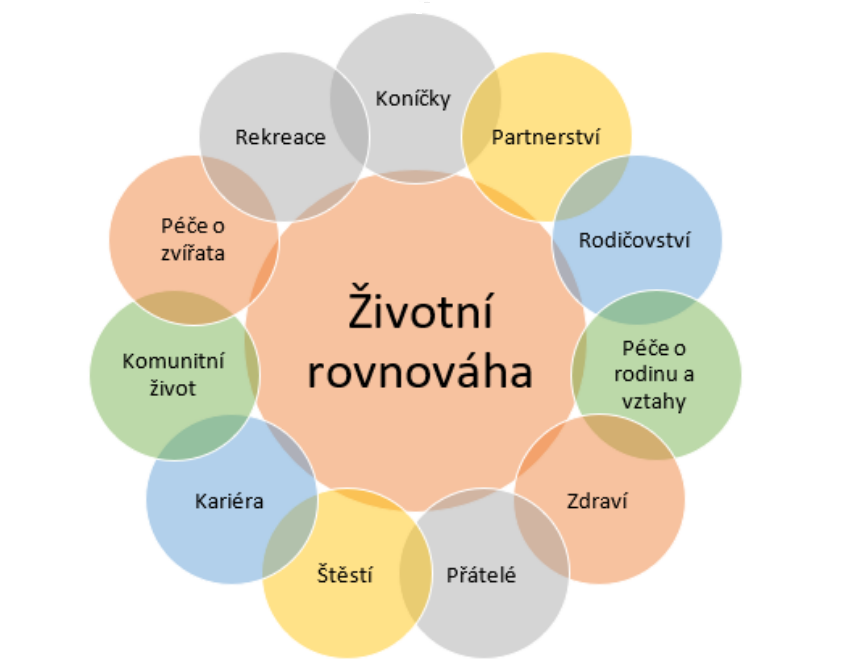 IDEÁLNÍ ROZDĚLENÍ DNE
8 hod. spánek, 8 hod. práce, 8 hod. volný čas

Zkuste k prioritám, které jste si poskládali dát reálný čas.
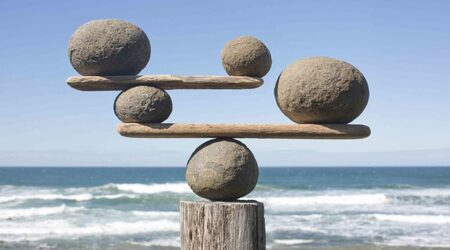 Aktéři a legitimita problému z různých úhlů
1. Stát
Demografické důvody
Udržitelnost sociálního systému
Spoluzodpovědnost při výchově dětí
Snížení rizika nezaměstnanosti žen s dětmi

3. Zaměstnavatelé
Požadavky zaměstnanců
Legislativní závazky
Hodnotová východiska
Ekonomické důvody
2. Rodiny
Změny rodinného chování
Změny hodnotového systému
Nutnost dvou příjmů
Nároky trhu práce
Work Life Balance/Slaďování práce a rodiny z pohledu zaměstnavatele
další ekvivalent kombinace (nebo konflikt) pracovního a osobního života 
spojitost s efektivním řízením lidských zdrojů = zvládnout práci a soukromý život ke spokojenosti vlastní i těch, kteří jsou na nás závislí
Kdo všechno to je? 

potřebu zajistit nějakou rovnováhu mezi prací a rodinou mají všichni
více ohrožení nebo větší podporu potřebují: 
rodiče dětí do 15 let 
osoby pečující o nemocné či závislé členy rodiny 
lidé, kteří při zaměstnání studují
Možnosti sladění v zaměstnání
flexibilní pracovní doby je volitelný začátek/konec pracovní doby z pevně stanoveným středem. 
práce v režimu stlačeného pracovního týdne, tedy například čtyři dny po deseti hodinách
zkrácení pracovních hodin (úprava smlouvy, dohody)
rodičovská dovolená a návrat
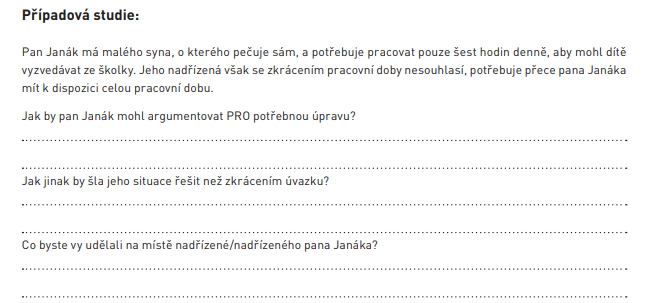 Pracujte ve trojici a zkuste připravit scénku.
Hodnotové základy genderového uspořádání v ČR
dva preferované modely rodiny: 
orientace na modifikovaný model živitele a pečovatelky (žena vykonává méně náročné zaměstnání než její partner a přebírá větší díl péče o domácnost a děti‘)
egalitární model (oba partneři vykonávají stejně náročné zaměstnání a péči o domácnost a děti si dělí rovným dílem‘) 

populace v ČR je v této otázce rozdělena, v případě žen egalitární orientace převažuje
orientace na modifikovaný model živitele a pečovatelky: 63% v případě mužů a 48% žen. 
Naproti tomu egalitární orientace byla preferovaná 37% mužů a 52 % žen
Egalitární orientace narůstá se vzděláním např. ženy s vysokoškolským vzděláním: 35% orientace na modifikovaný model živitele a 65% egalitární orientace
Slaďování neboli harmonizace z pohledu politiky státu
trend k re-familizaci rodinné politiky v České republice, jenž byl započat již před rokem 1989 a posílen v období 90. let (více příčin (viz Saxonberg a Sirovátka 2006))

dědictví komunistické minulosti jako je:
- institucionální dědictví (fragmentace politik, ‚jesle‘)
- ideologické dědictví (slabá tradice a diskreditace feministického hnutí, vnímání mateřství a rodiny jako výsostné privátní sféry svobody),
- aktuální ekonomické a sociální reality transformující se společnosti (tlaky na trh práce)
trend k re-familializaci preferencí vůči politikám má základ v reálném genderovém uspořádání společnosti (strukturálně ‚vynucené‘ preference):
tradiční dělba práce mezi muže a ženy v domácnosti
reálně nižší průměrný výdělek žen - finanční kompenzace od státu je pak nazírána jako lepší řešení
silná preference péče o děti v rodině až do věku 3-4 let
sociální politikou je fixován model déle přerušované pracovní kariéry žen (rod. dovolená), jenž odpovídá modifikovanému modelu živitele a pečovatelky
+reakce na komunistickou minulost
Harmonizace rodiny a zaměstnání
Komplexní systém vzájemně propojených voleb:
- o úrovni a formě účasti rodičů na trhu práce,
- o způsobu zajištění vhodné péče o děti,
- o rozdělení péče a domácí práce a s tím vším spojené volby o genderových vztazích 
- s tím souvisí i využití či potřeba opatření rodinné politiky
Harmonizace z pohledu rodiny
Dvoukariérní rodina
mimořádná inteligence, houževnatost a výkonnost, jež daly zkoumaným ženám a mužům vyniknout v profesi, jim taky byly oporou při organizování jejich rodiny a zvládání péče o děti. 
Dvouosobní kariéra
Manželský pár se rozhodne založit svůj sociální vzestup na spolupráci v podpoře kariéry jednoho z manželů. I ten druhý v páru pak investuje své mobilizované zdroje do podpory jediné kariéry v rodině. 
Dvoupříjmové rodiny
Jsou rodiny, kde oba manželé vykonávají nekariérové povolání.
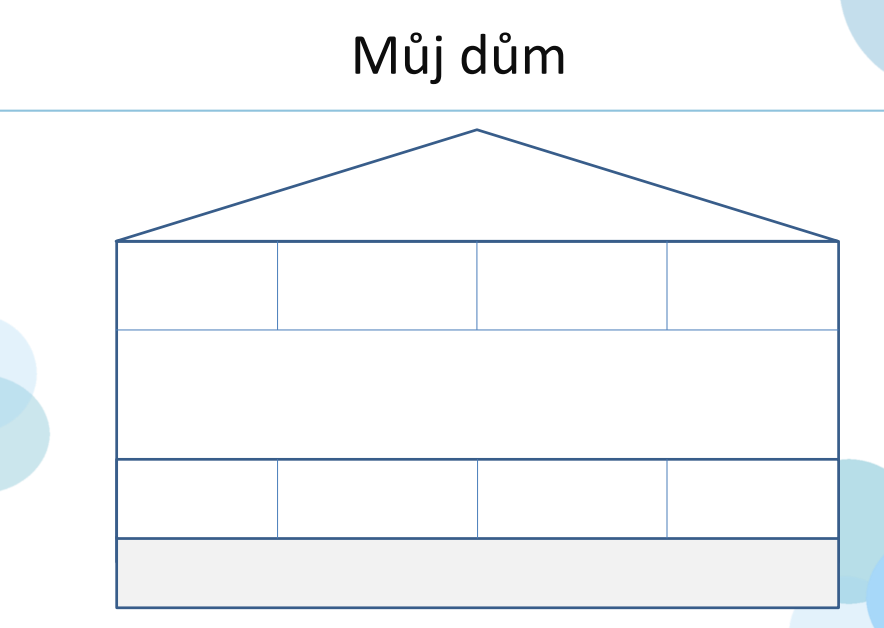 Dům porozumění
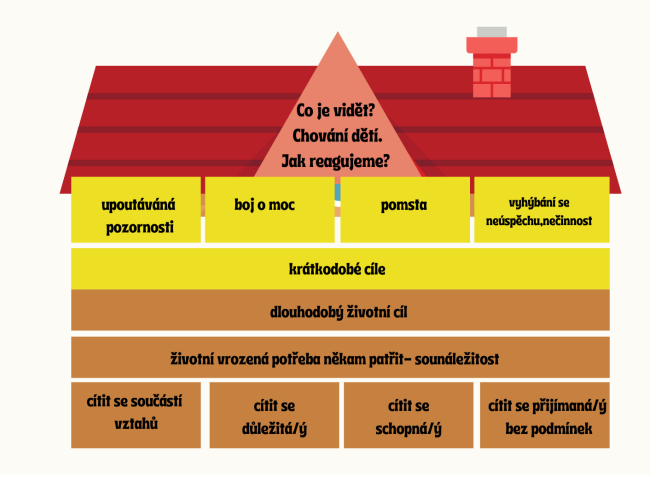 Publikace
Slaďování práce a rodiny: možnosti a perspektivy pro zaměstnavatele. Zpráva z kvalitativního šetření. Genderové informační centrum NORA, 2010. 
Joseph G. Grzywacz and Dawn S. Carlson. Research Conceptualizing Work-Family Balance: Implications for Practice and Research, Advances in Developing Human Resources, 2007. 
Zpravodaj Rovné příležitosti do firem: http://zpravodaj.genderstudies.cz. Český statistický úřad: http://www.czso.cz/csu/csu.nsf/informace/czam080410analyza10.doc.
Ministerstvo vnitra ČR. 2017. Výroční zpráva o vytváření podmínek pro sladění rodinného a osobního života s výkonem státní služby služebními úřady za rok 2016. Praha: MV ČR.